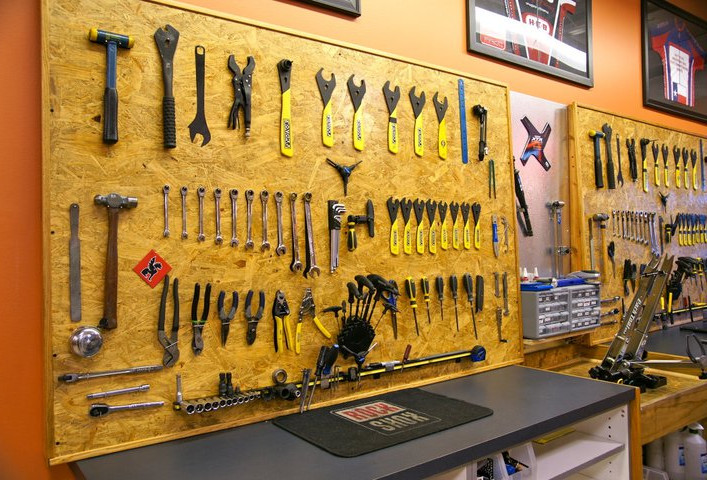 Dictionary For Shop Tools
Tool Box
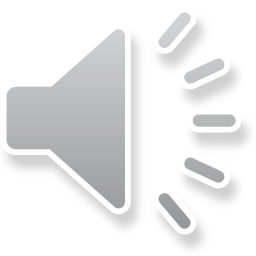 [Speaker Notes: صندوق العدة
उपकरण बक्स]
Hammer
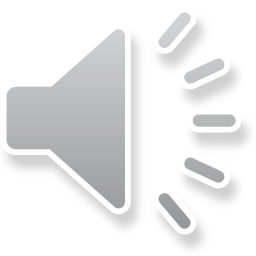 Claw Hammer
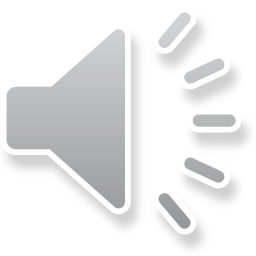 Sledge Hammer
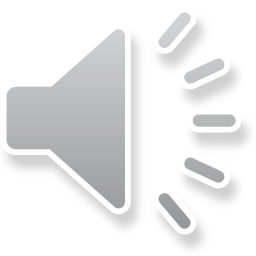 Rubber Mallet
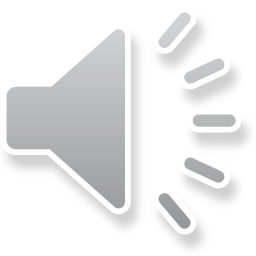 Flathead Screwdriver
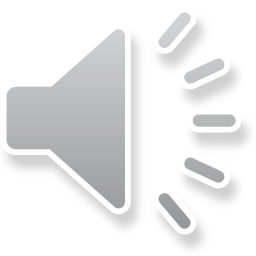 Phillips Head Screwdriver
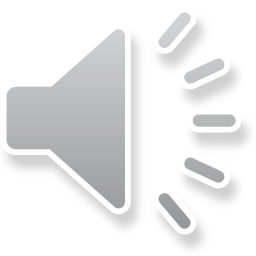 Pliers
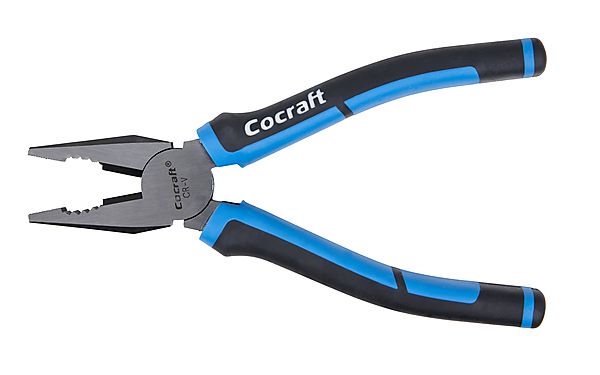 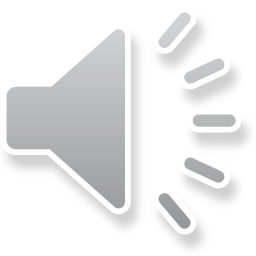 Nose Pliers
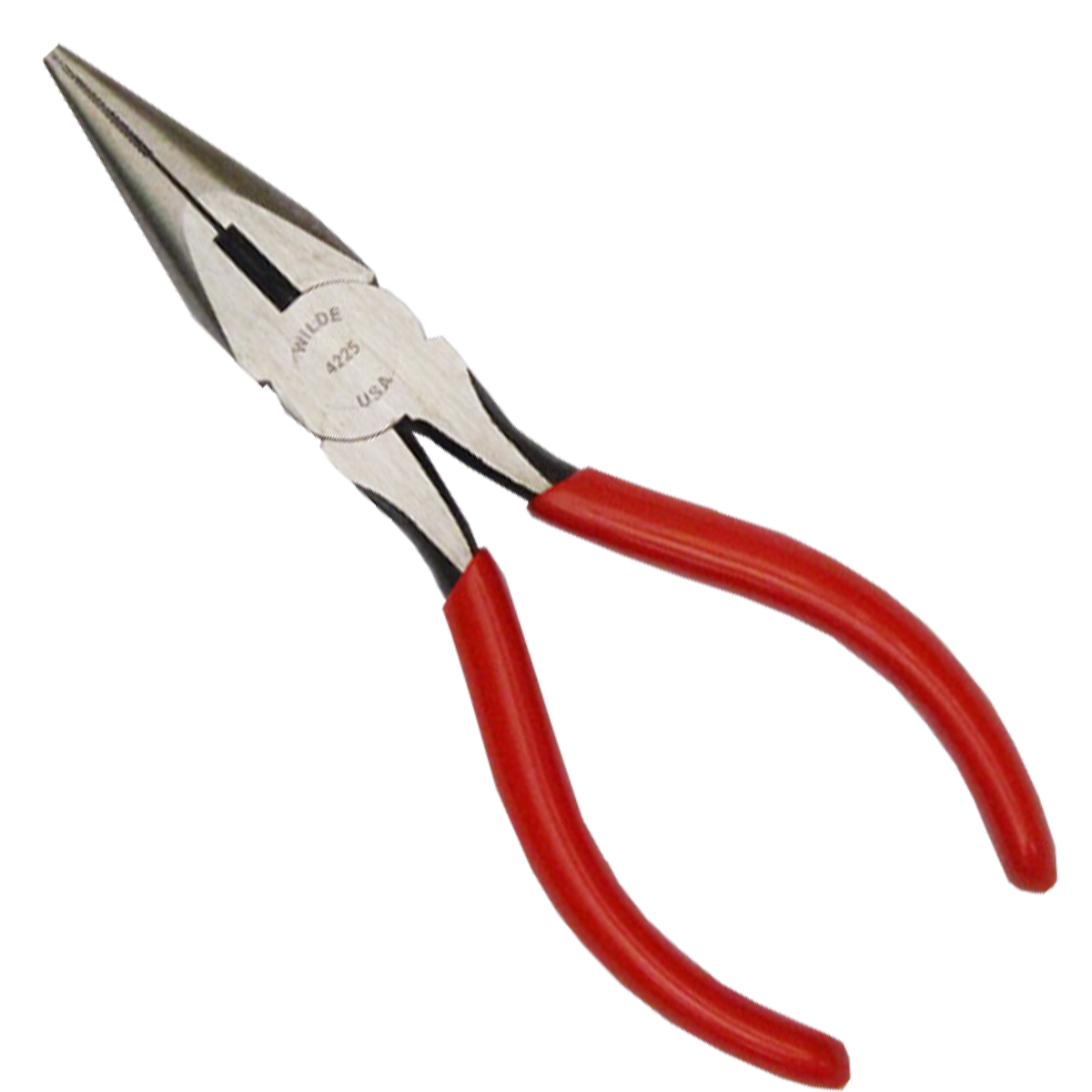 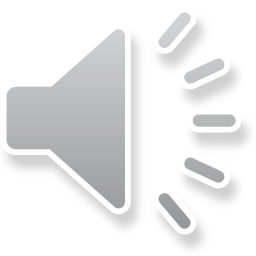 Vise Grip Pliers
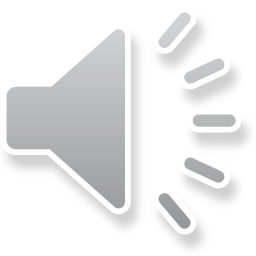 Cutting Pliers
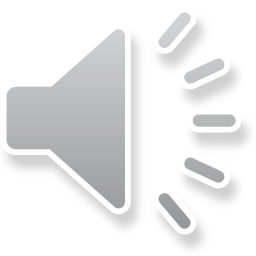 Wire Stripper
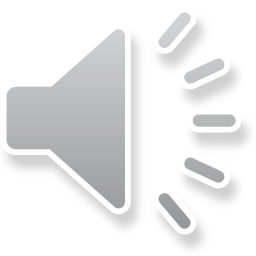 Vise
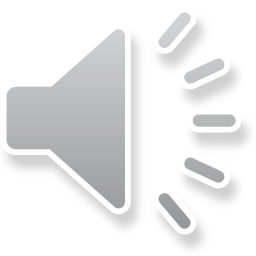 Squeeze Clamp
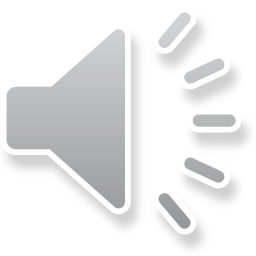 Screw Clamp
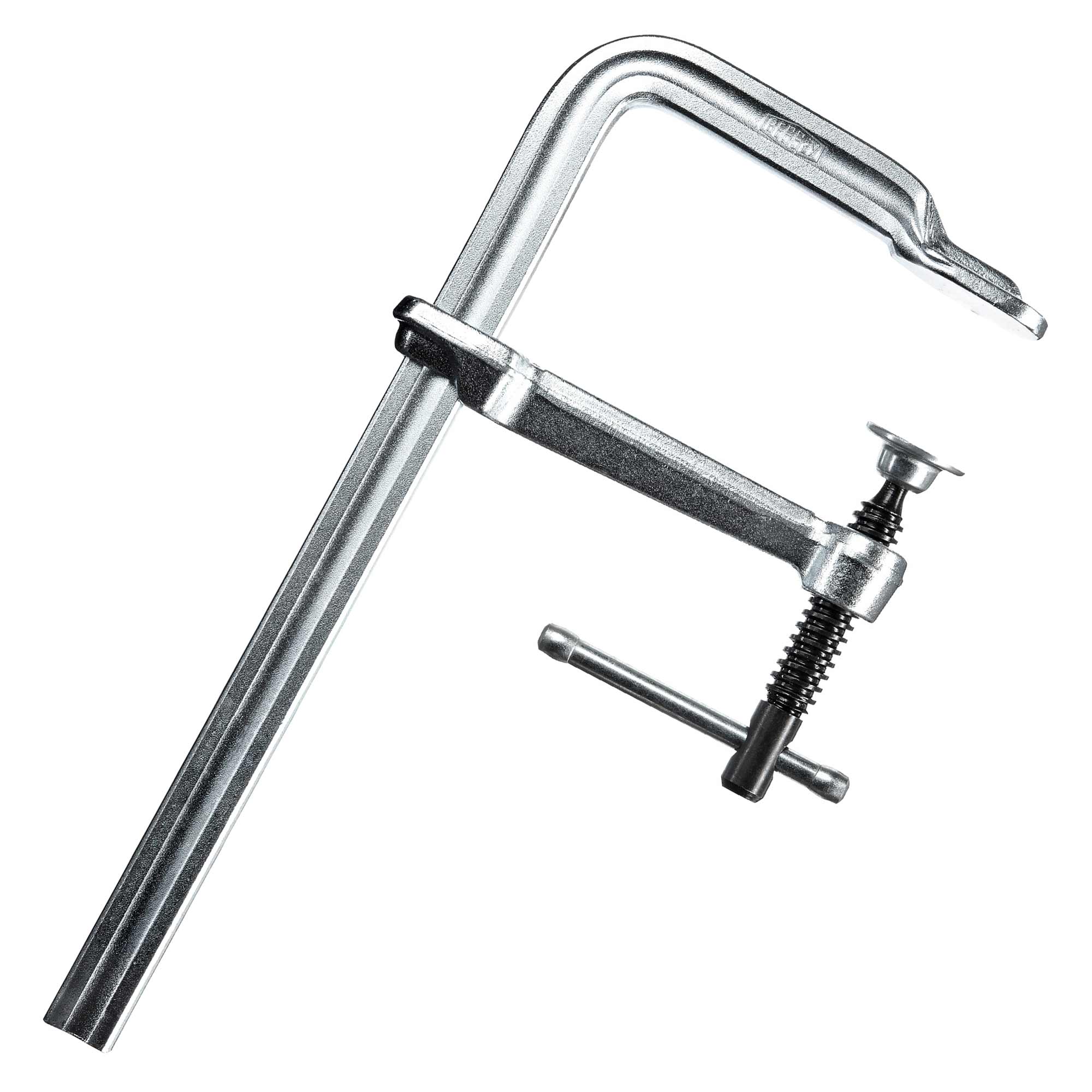 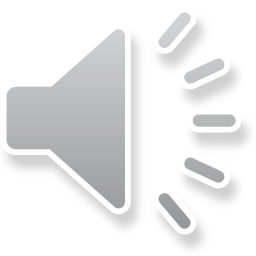 Wrench
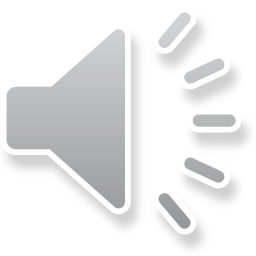 Crescent Wrench
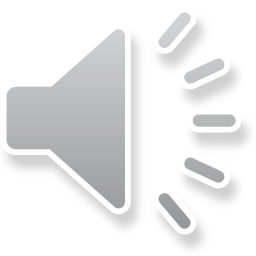 Allen Wrench
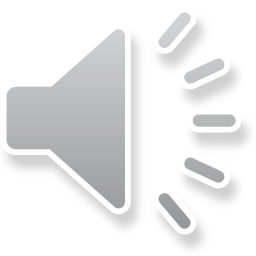 Socket Wrench
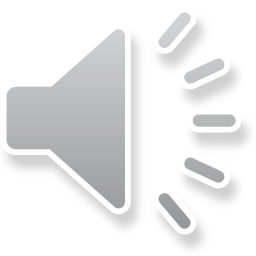 Ratchet
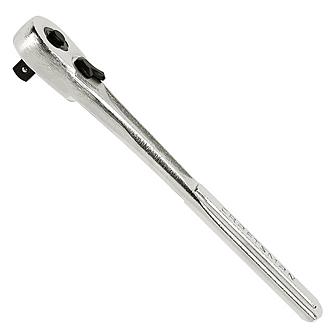 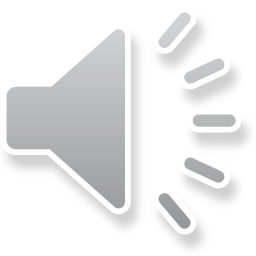 Socket
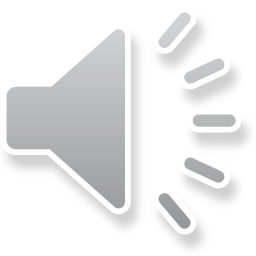 Socket Extension
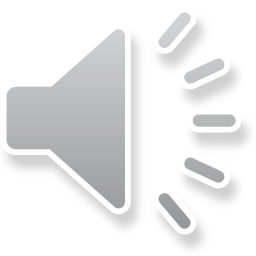 Screws
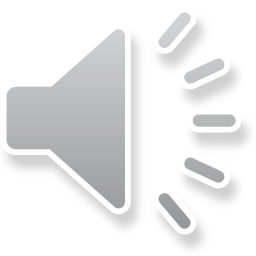 Washers
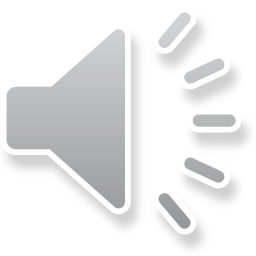 Nuts
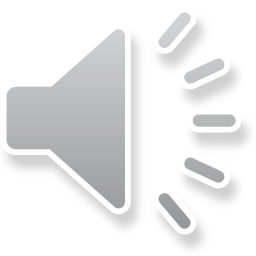 Nails
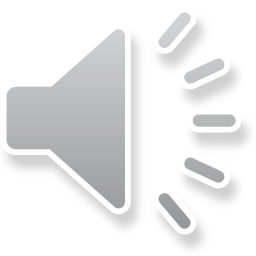 Pop Rivets
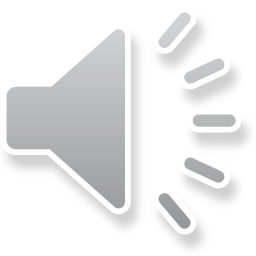 Pop Rivet Gun
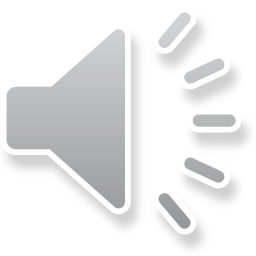 File
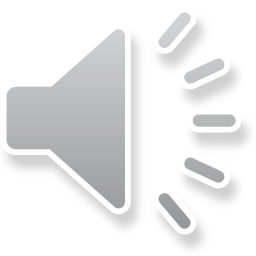 Rasp
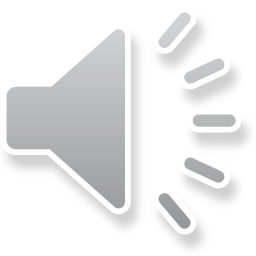 Pipe Wrench
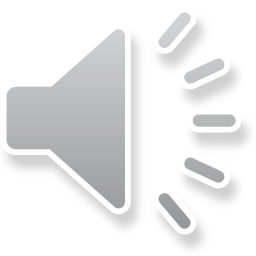 Hacksaw
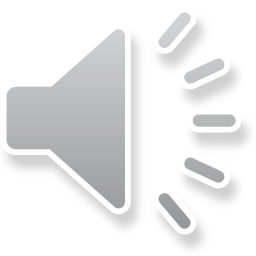 Handsaw
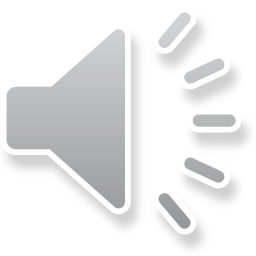 Blade Knife
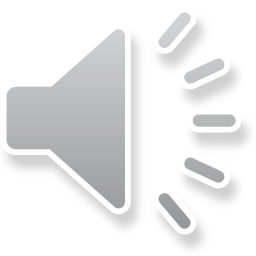 Scissors
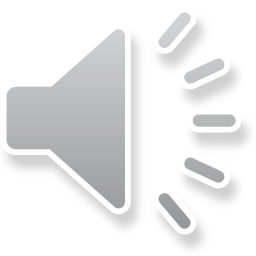 Snips Cutter
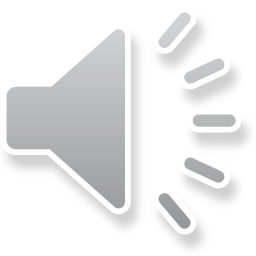 Bolt Cutter
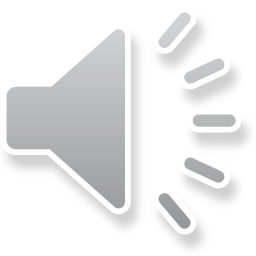 Chisel
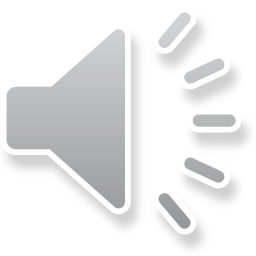 Tape Measure
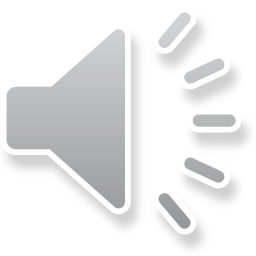 Ruler
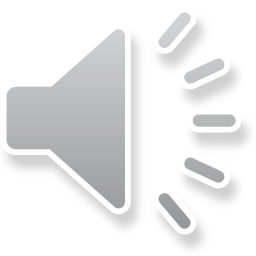 Spirit Level
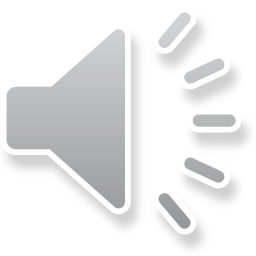 Smart Level
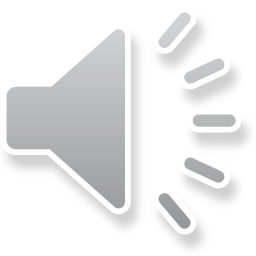 Square
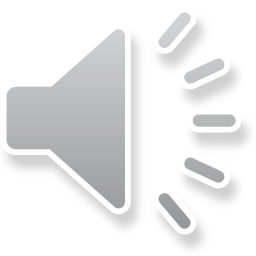 Protractor
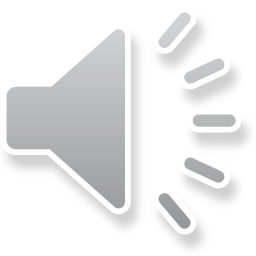 Digital Protractor
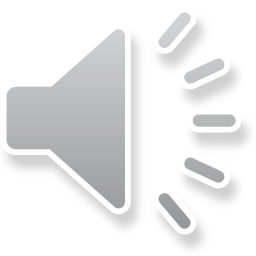 Micrometer
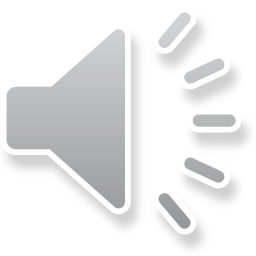 Digital Micrometer
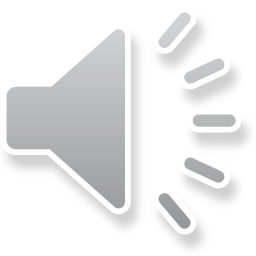 Scale
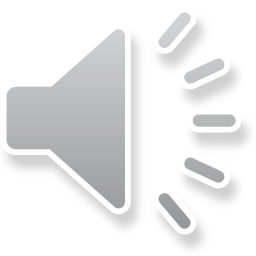 Stapler
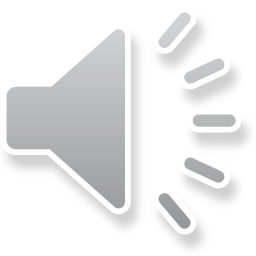 Duct Tape
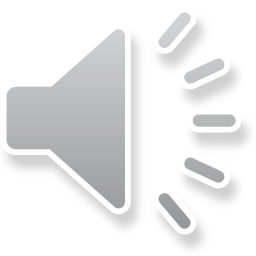 Ladder
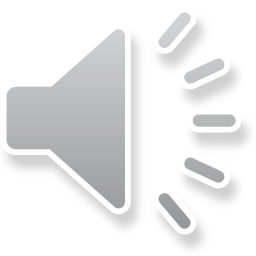 Step Ladder
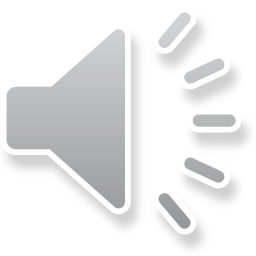 Pallet
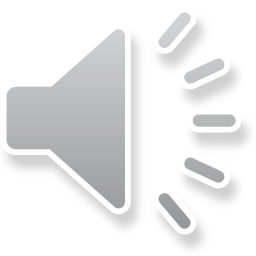 Safety Glasses
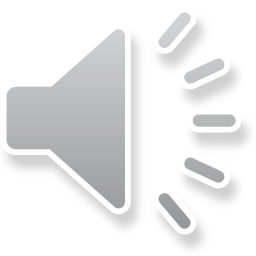 Earplugs
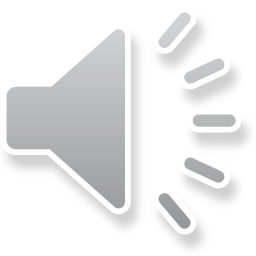 Respirator Mask
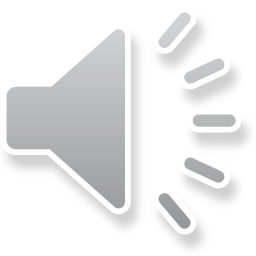 Work Gloves
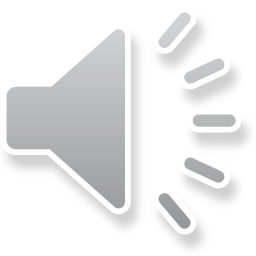 Weld Gloves
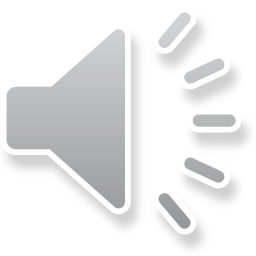 Weld Helmet
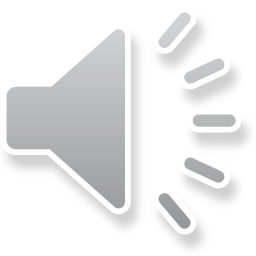 Hard Hat
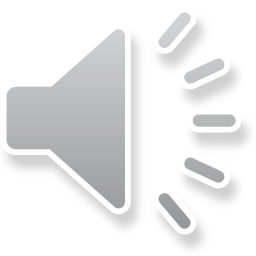 Band Aid
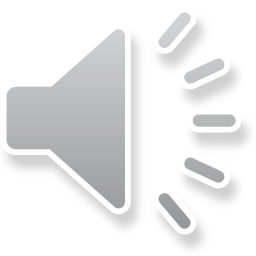 Gauge
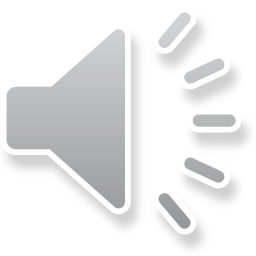 Wedge
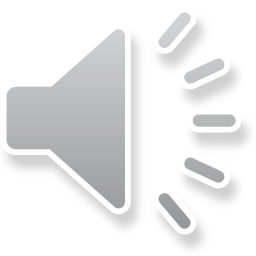 Brush
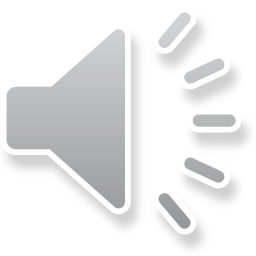 Wire Brush
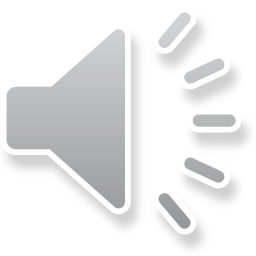 Broom
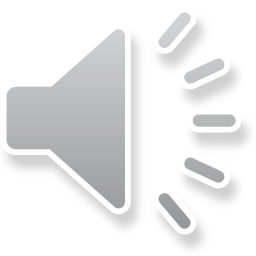 Extension Cord
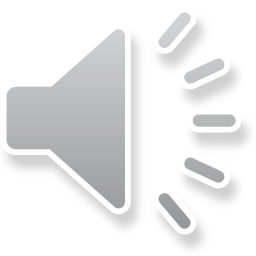 Drill
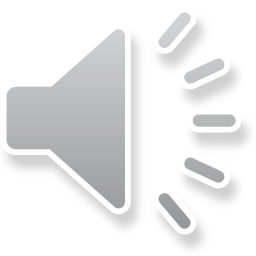 Drill Bit
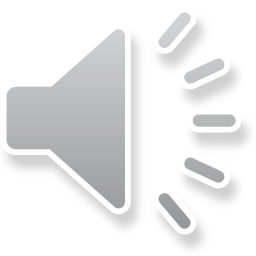 Cordless Drill
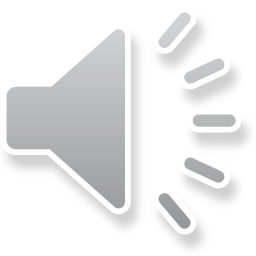 Chuck Key
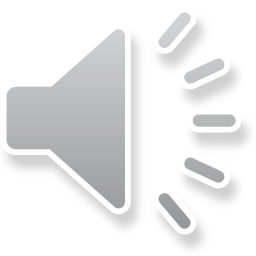 Disk Grinder
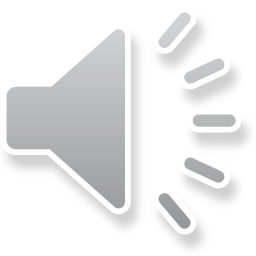 DA Sander
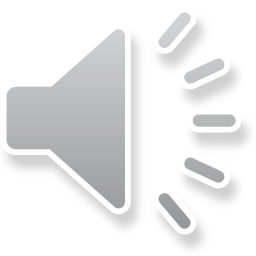 Sand Disc
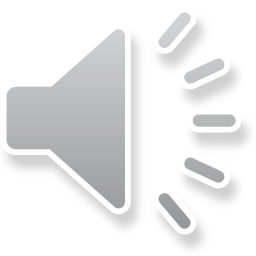 Sand Paper
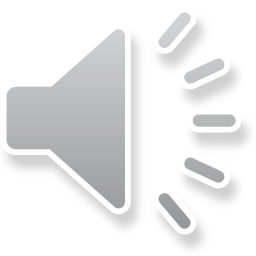 Scotch Brite Pad
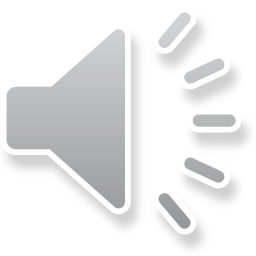 Dynafile
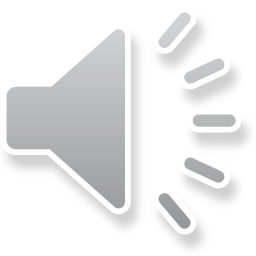 Wire Wheel
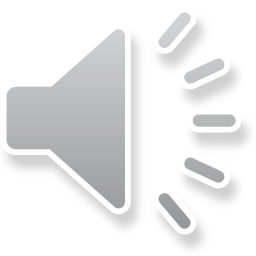 Portaband Saw
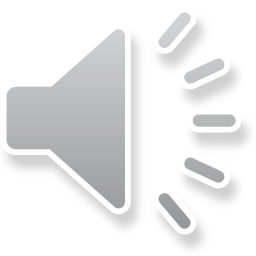 Air Hose
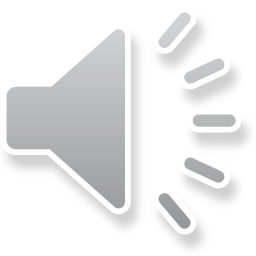 Air Chuck
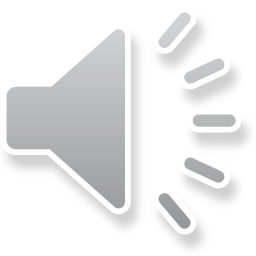 Bucket
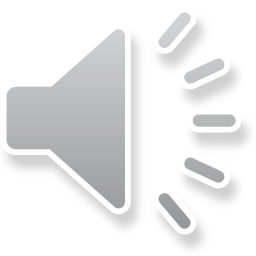 Crate
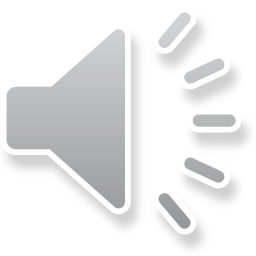 Shrink Wrap
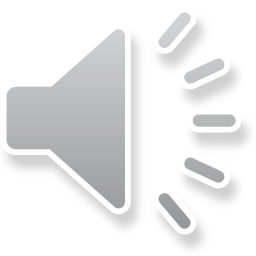 Packing Tape
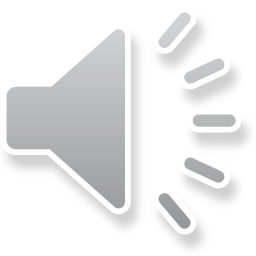 Wrap Foam
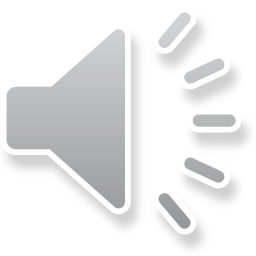 Sharpie/Magic Marker
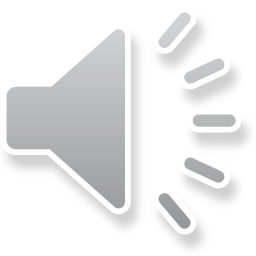 Label Tag
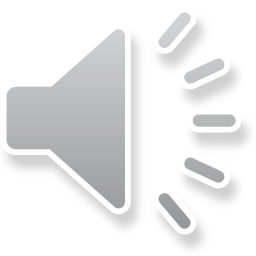 Forklift
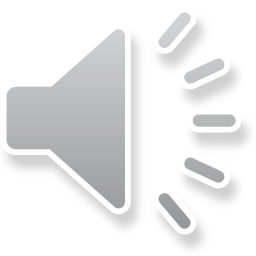 Pallet Jack
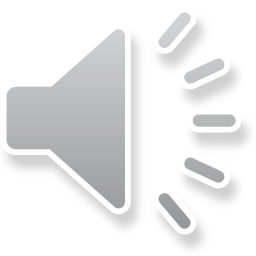 Dolly
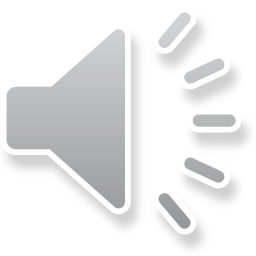 Wheelbarrow
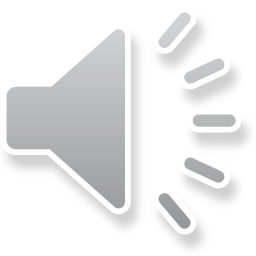 Strap
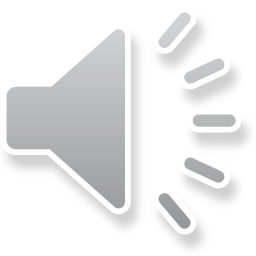 Bungee Strap
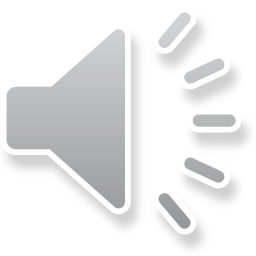 Saw Blade
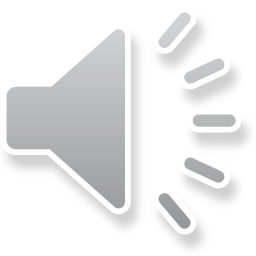 Paper Towel
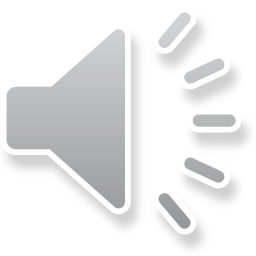 Spray Paint
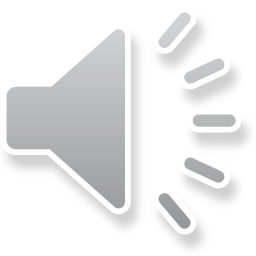 Horse Stand
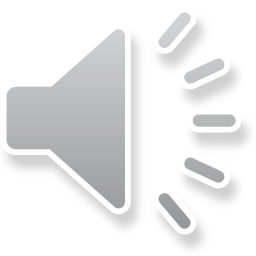 Roller Stand
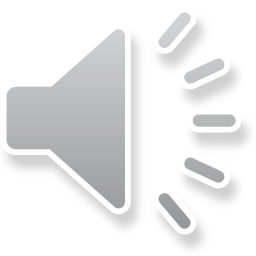